Hydrological Data Access and Simple Model Building
Jingqi Dong
April 27th, 2010
1
Contents
Theories
Methods to predict stream flow
Tools
HydroModeler in HydroDesktop
Work done
Calculated precipitable water - Warm-up…
Used HydroModeler
Future work
2
Theories
Hydrologic Models
3
Tools
Components
Input
Rainfall
Use
Link
Time Series Data
Link
Output
Streamflow
4
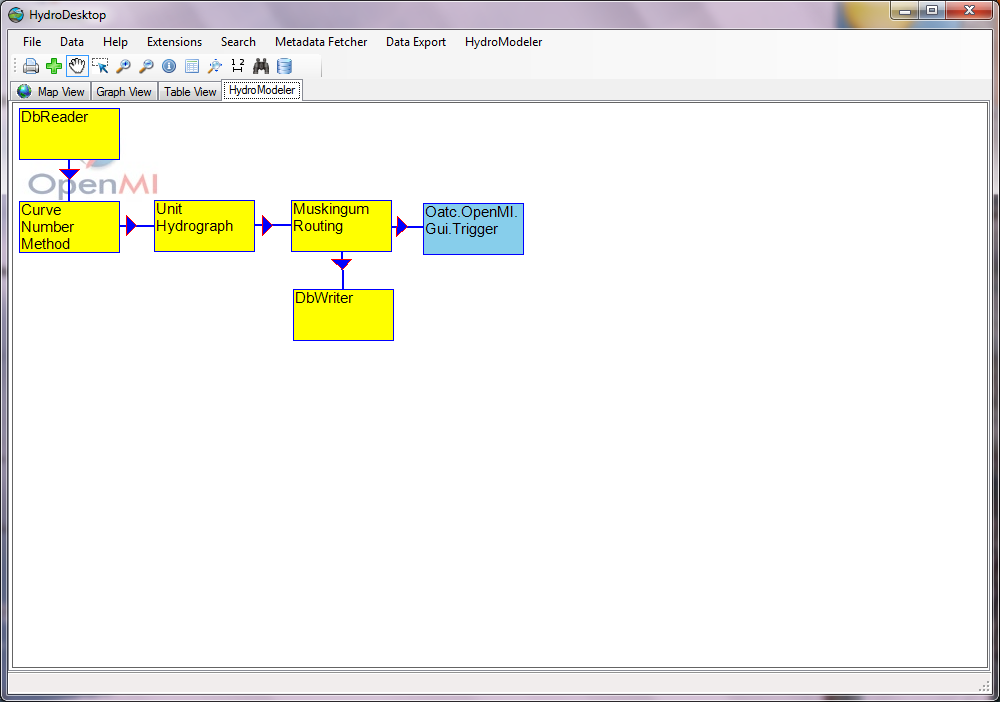 5
Precipitable water - Station
Upper Trinity River Basin
Precipitable Water at one location for March 1st.
6
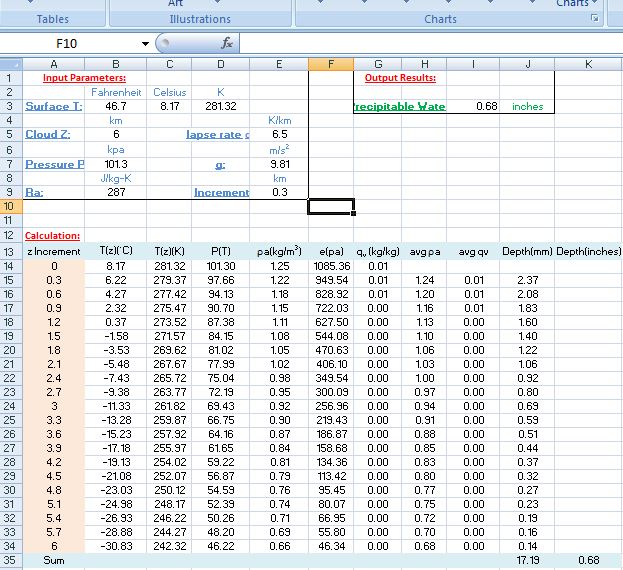 Precipitable water - Equations
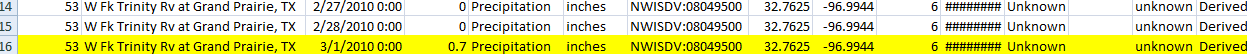 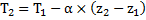 Surface Temperature;

Cloud Height;

Lapse Rate α;

Pressure P;

Increment z
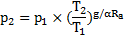 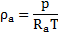 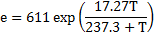 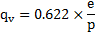 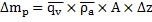 7
Precipitable water - Cloud Height
MODIS Online Visualization and Analysis System
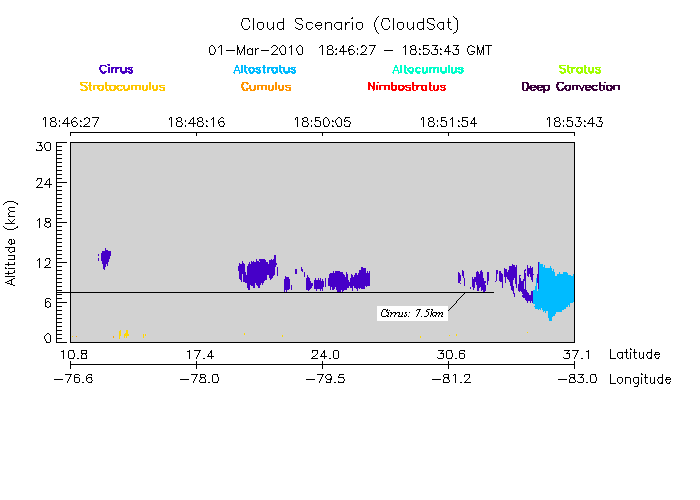 8
HydroModeler
Run!
9
Download HydroModeler
IRODs is a website for CUAHSI Online
10
Preparation – Spatial Shapefiles
11
Spatial Shapefiles - Parameters
Equations:
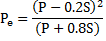 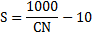 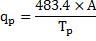 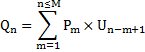 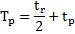 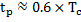 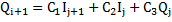 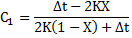 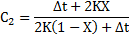 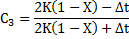 12
Spatial Shapefiles - Parameters
13
Spatial Shapefiles - Parameters
Estimate Curve Number according to the Land Use;
Tc = Tland + Triver (min) = Xland/vland + Xriver/vriver
 Use Table 5.7.1 in “Applied Hydrology”
Estimate X(Wedge storage weighting factor) according to river types: 0.0 <= X <= 0.5
X = 0 for reservoir-type storage
X = 0.5 for 'full' wedge storage
Estimate K (Proportionality Coefficient: The travel time of flood wave) :
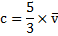 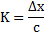 14
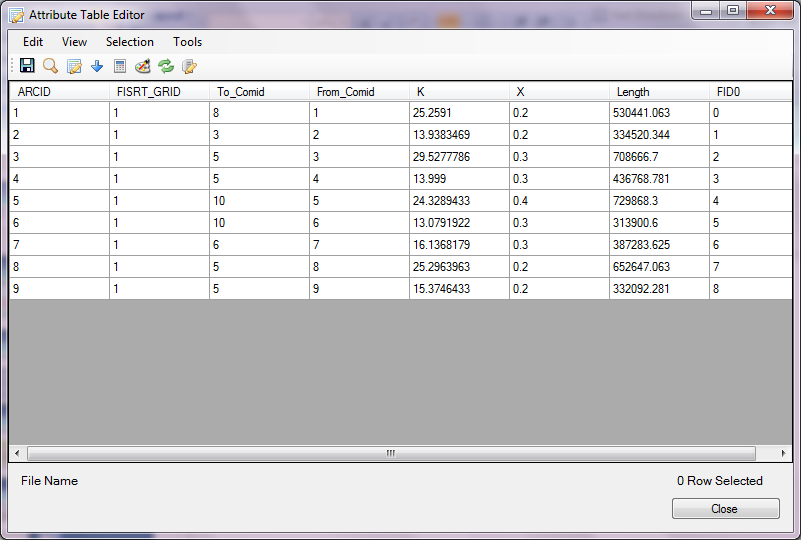 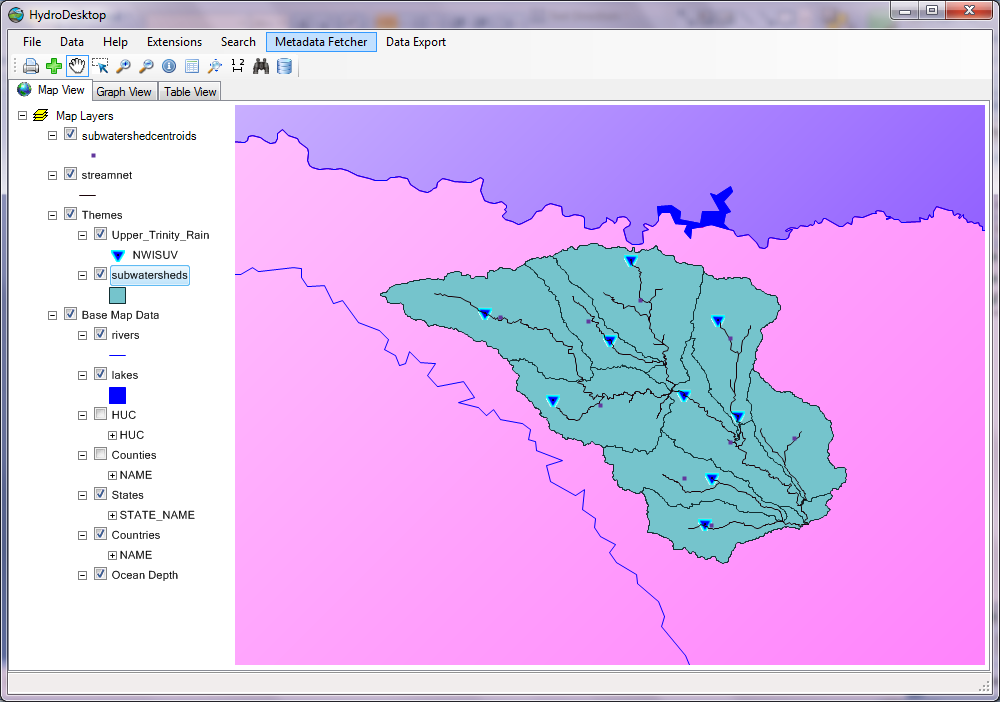 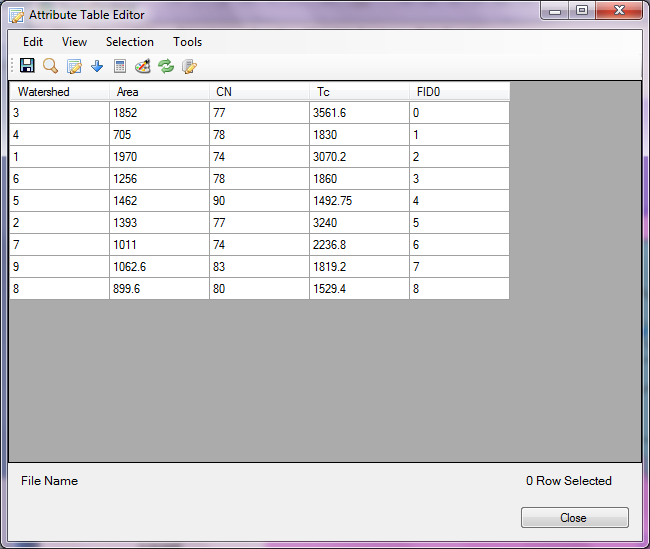 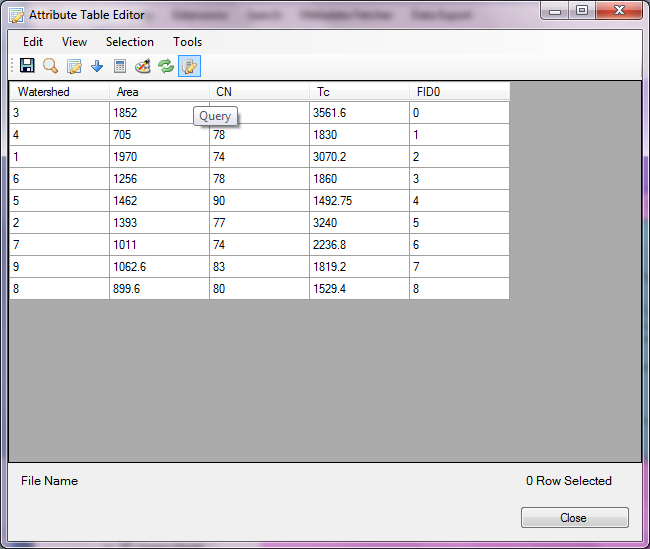 15
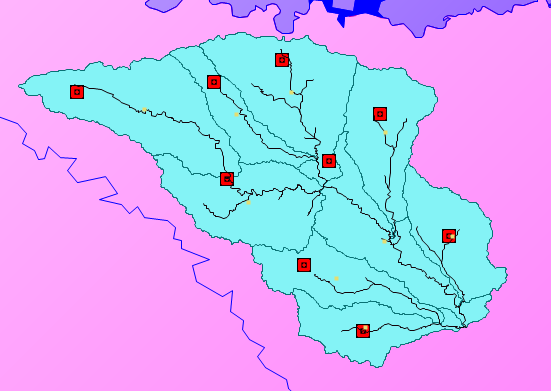 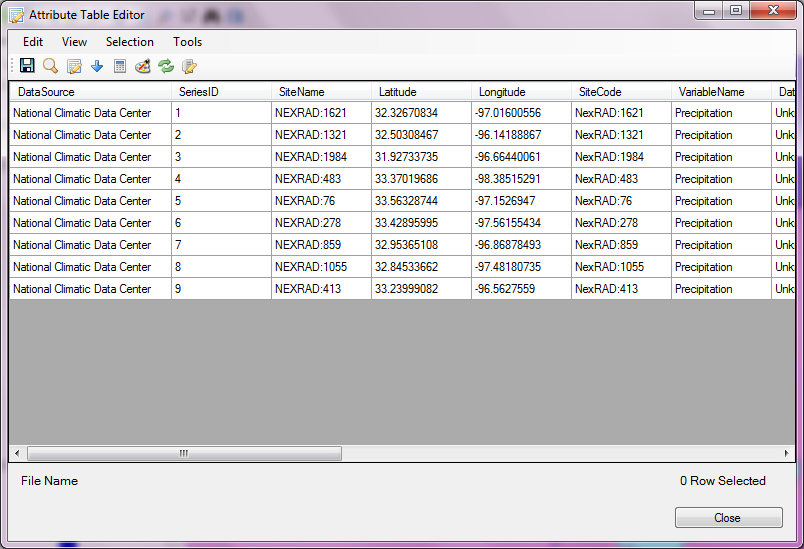 Realtime precipitation  NEXRAD
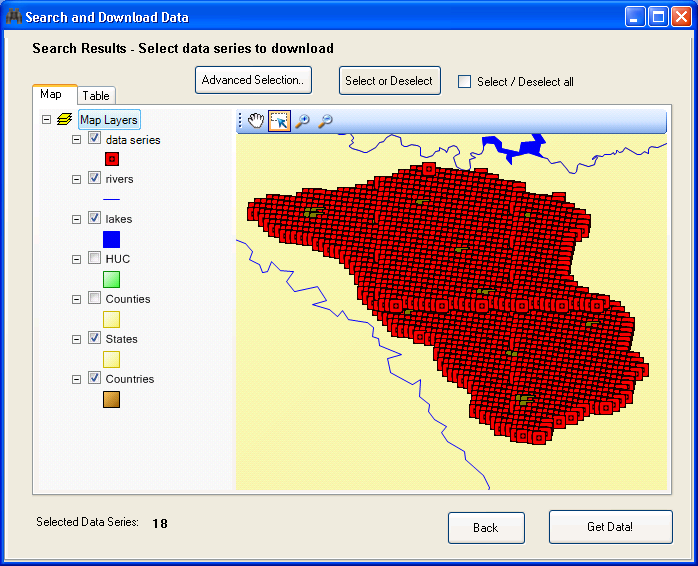 16
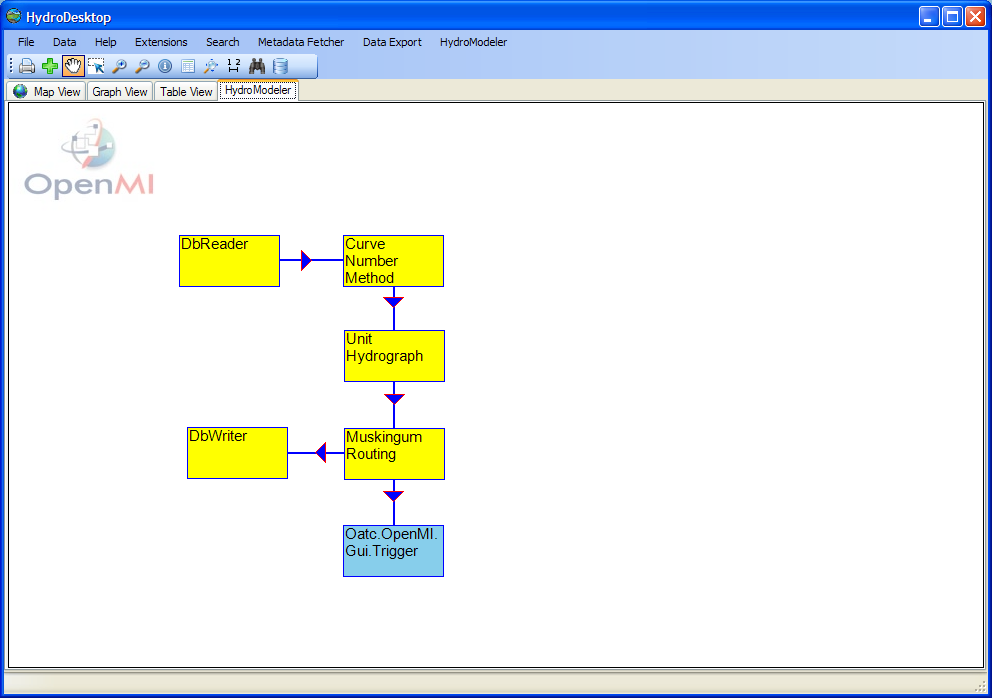 Model Linking
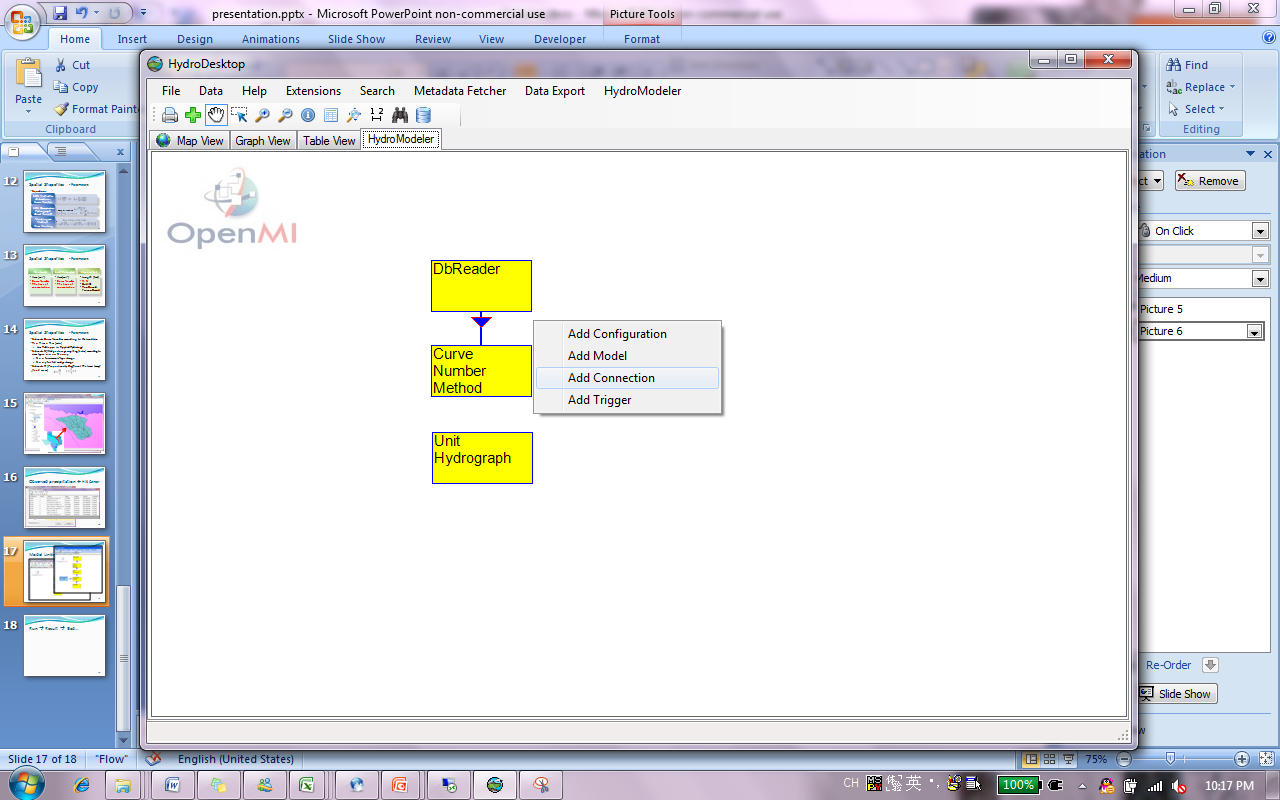 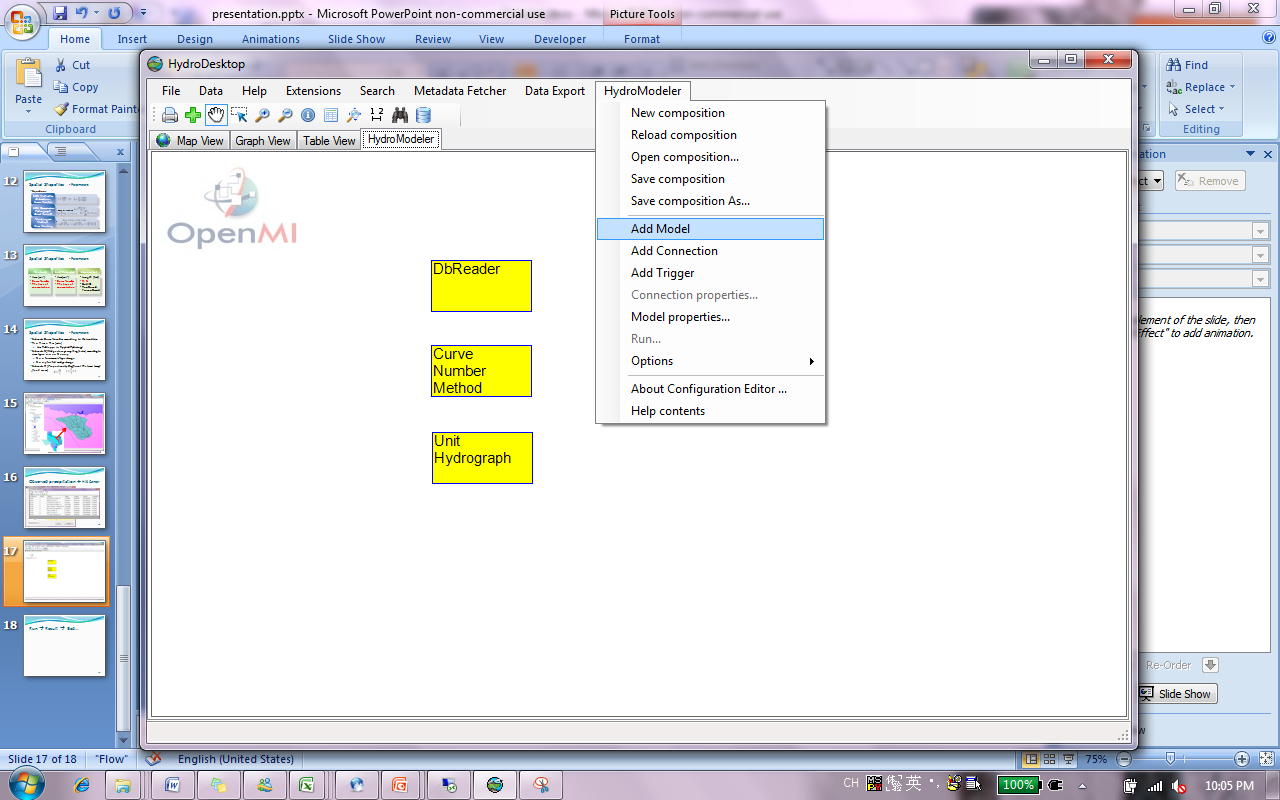 17
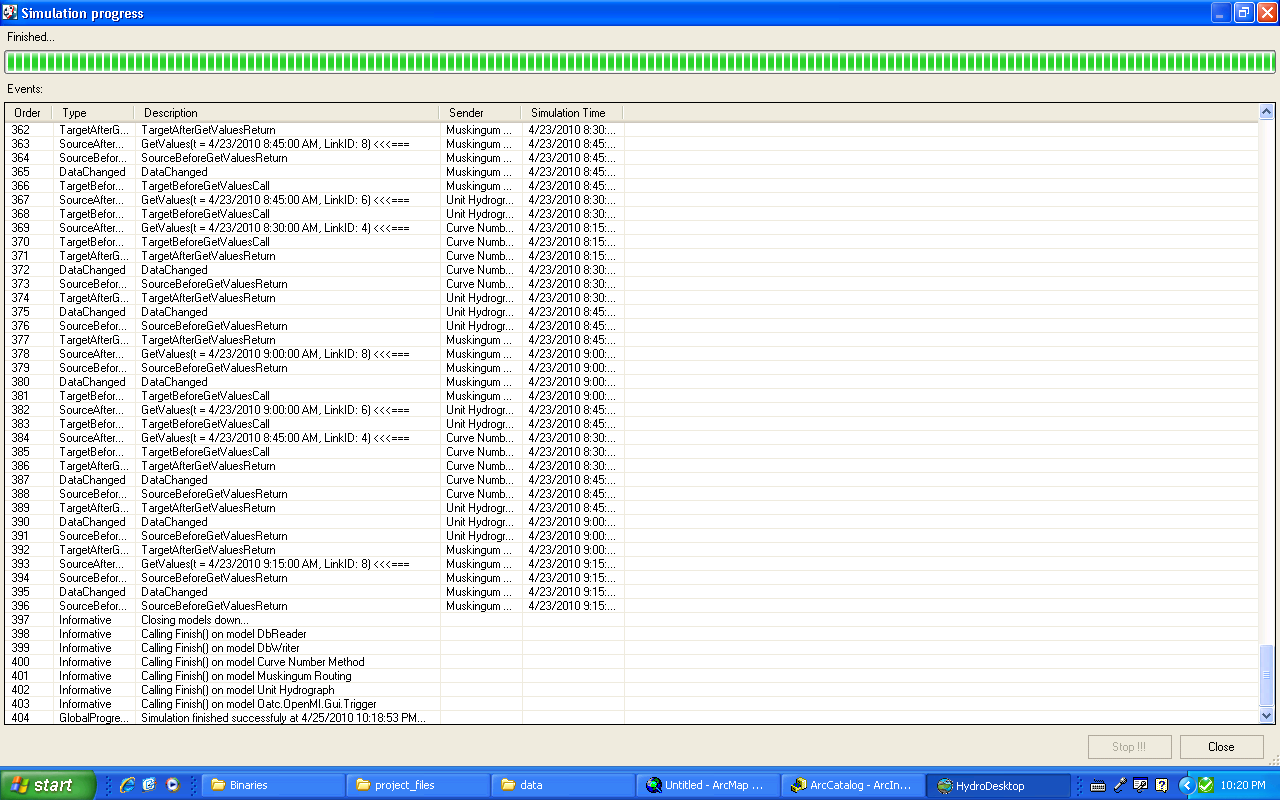 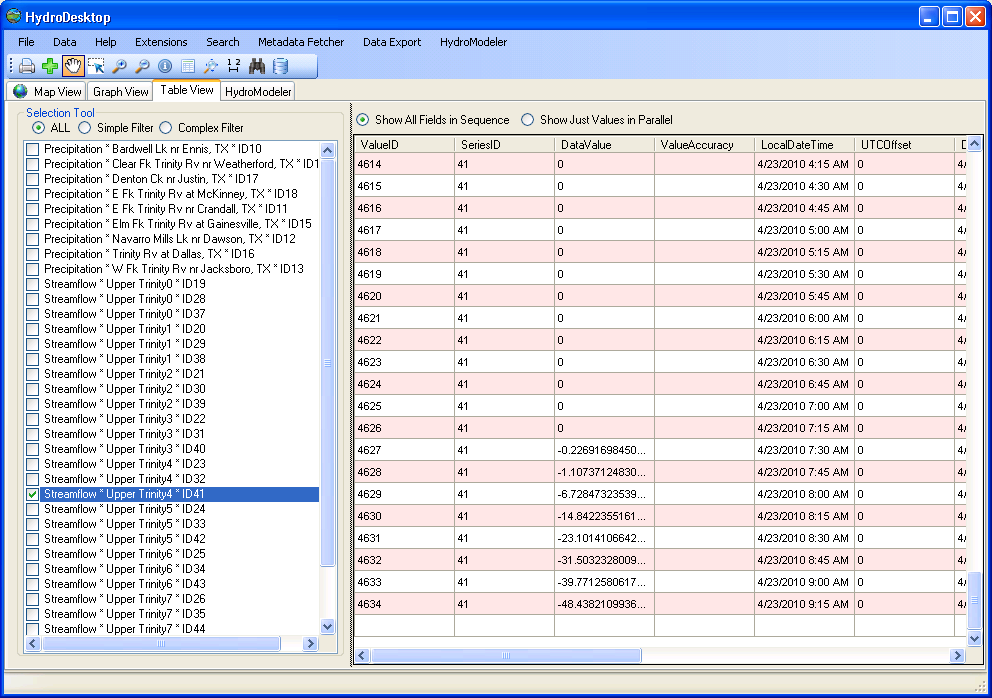 Run  Successful
 Bad Result…
18
Possible Reasons…
Input precipitation ID is not correspond with the Shapefiles’ GridID!
Parameters’ estimation error
19
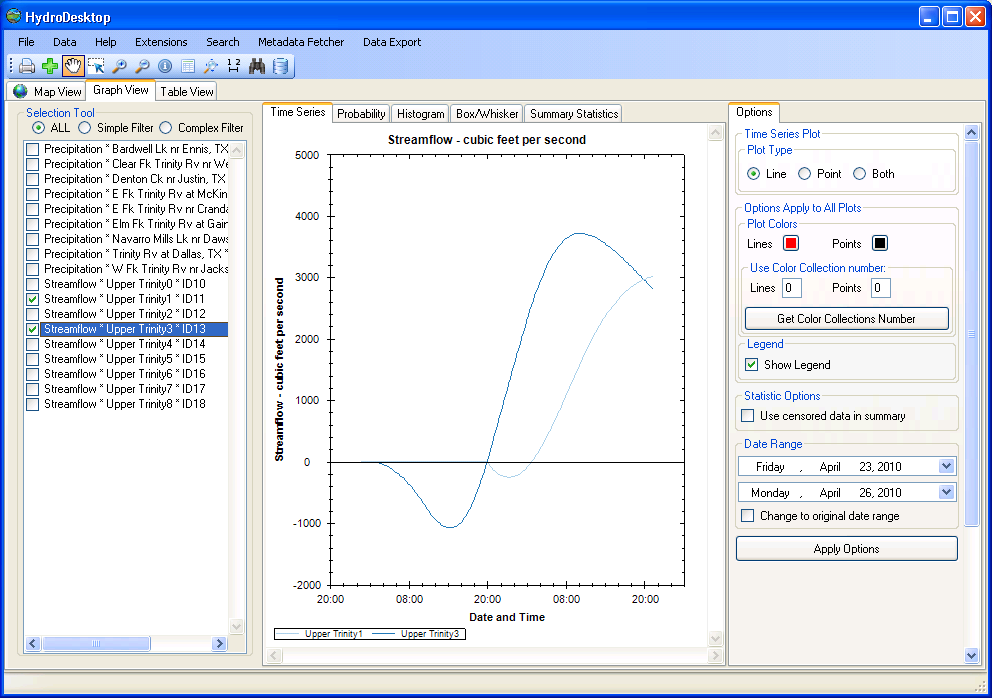 After corresponding…
20
Future work…
Improve the parameters
Write report
21
References
Ven Chow, David Maidment, Larry Mays. Applied Hydrology. [M] New York: McGraw-Hill, c1988.
Hartmann, Dennis L. Global Physical Climatology. [M] Burlington: Elsevier, 1994.
JASEM M. AL-HUMOUD and ISMAIL I. ESEN (2006), Approximate Methods for the Estimation of Muskingum Flood Routing Parameters.[J] Water Resources Management. 20: 979–990
USDA – Natural Resources Conservation Service (1995), Upper Trinity River Basin Study.
22
Many thanks to…
Dr. Maidment
Dr. Jonathan L Goodall & Tony Castronova in the University of South Carolina
Harish Sangireddy
Fernando R Salas
Eric Hersh
Stephen Swan
All co-workers in CRWR…
23
Thank you!
Questions?
24